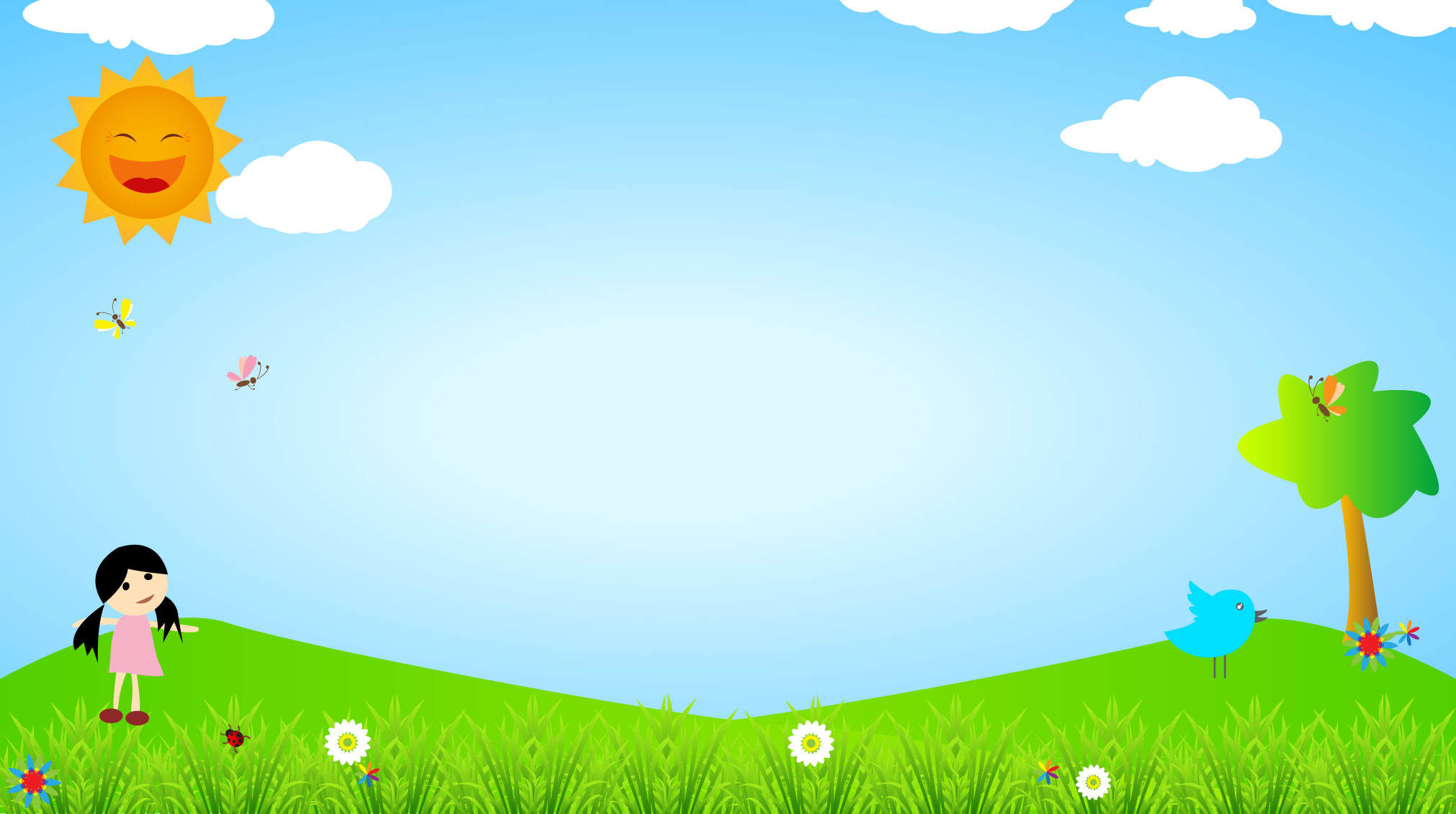 Phßng gi¸o dôc ®µo t¹o quËn long biªn
 Tr­õ¬ng mÇm non th¹ch bµn
Gi¸o ¸n 
lµm quen víi to¸n
ĐÒ tµi :  ĐO c¸c ®èi TƯỢNG kh¸c nhau        b»ng mét ®¬n vÞ ®o
           Gi¸o viªn: Ph¹m Ngäc ¸nh 
          Løa tuæi : MÉu gi¸o lín A5
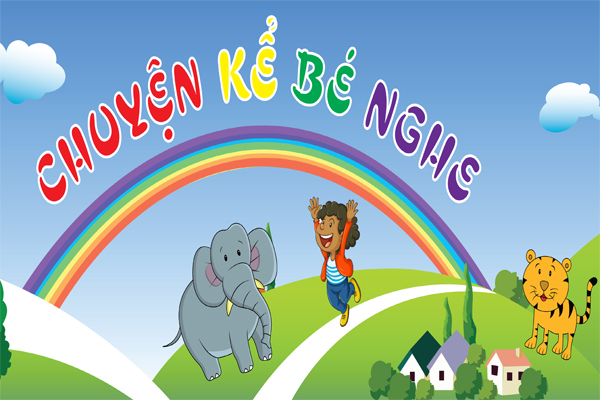 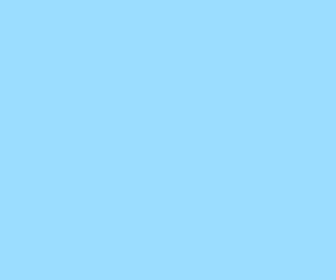 ĐO c¸c ®èi t­ƯỢng kh¸c nhau b»ng mét ®¬n vÞ ®o
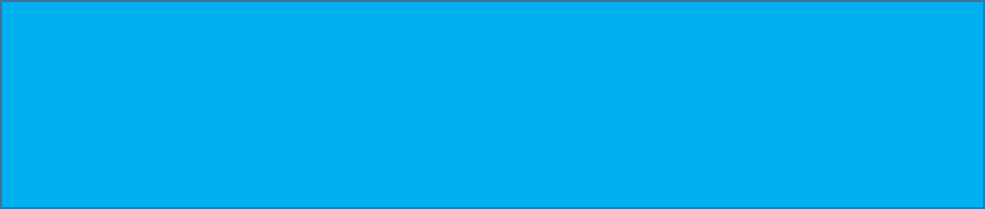 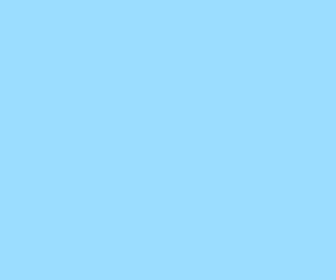 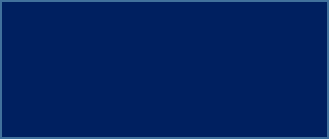 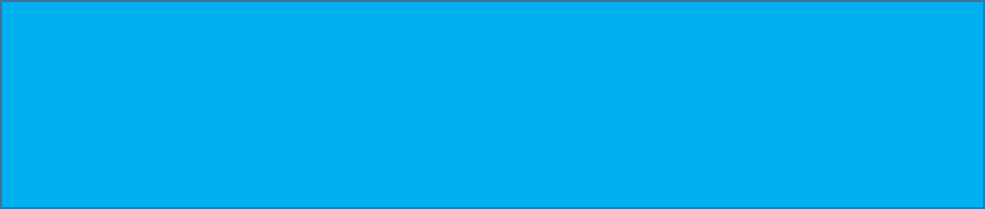 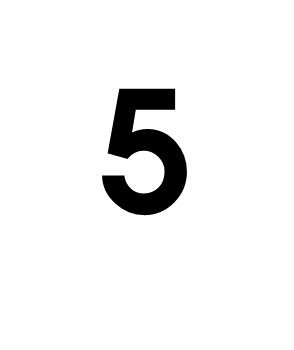 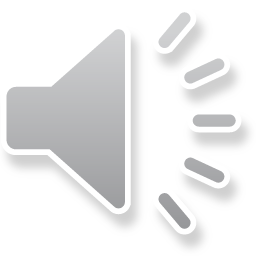 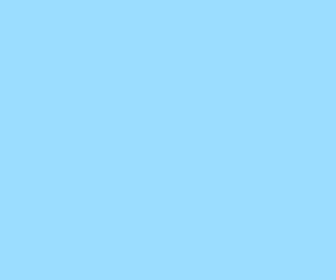 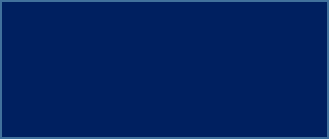 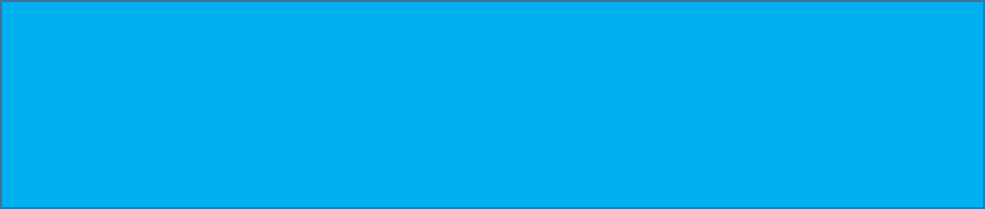 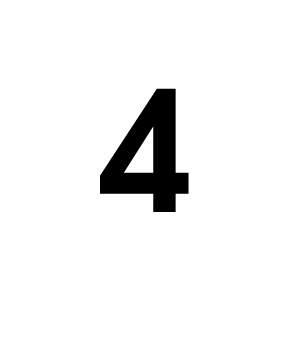 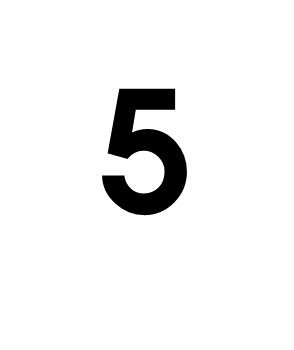 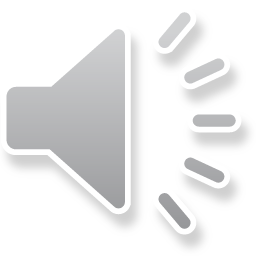 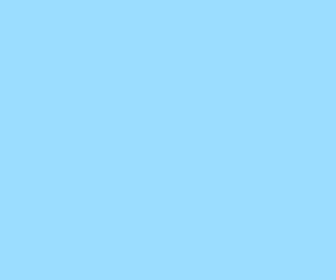 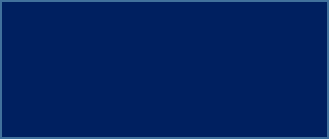 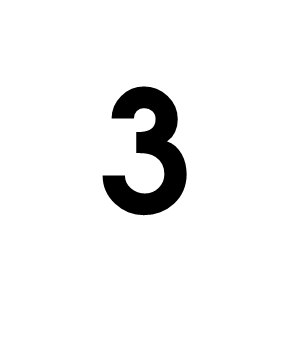 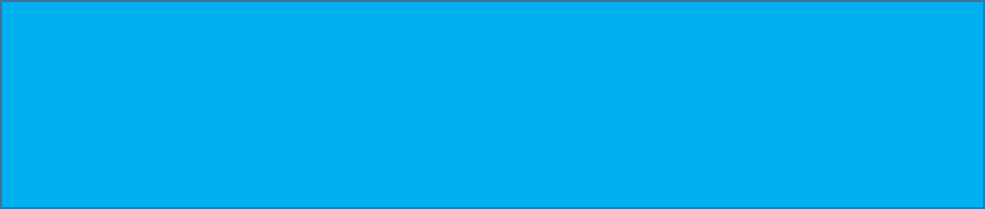 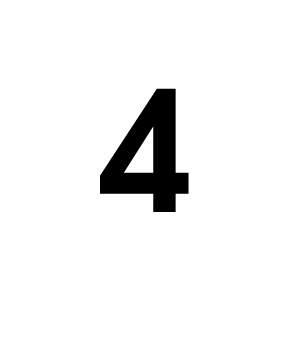 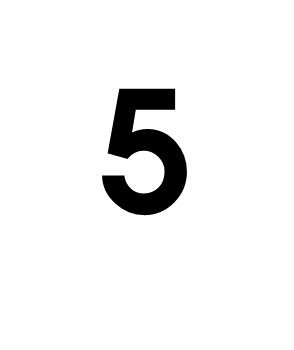 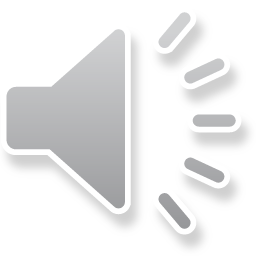